Stellar Quantities
D.1
Stellar Quantities
Understandings:
Objects in the universe
The nature of stars
Astronomical distances
Stellar parallax and its limitations
Luminosity and apparent brightness
Stellar Quantities
Applications and skills:
Identifying objects in the universe
Qualitatively describing the equilibrium between pressure and gravitation in stars
Using the astronomical unit (AU), light year (ly) and parsec (pc)
Describing the method to determine distance to stars through stellar parallax
Solving problems involving luminosity, apparent brightness and distance
Stellar Quantities
Our Solar System
The Solar system consists of numerous objects in orbit of the Sun.
Types of objects include, but are not limited to:
Planets
Dwarf Planets
Moons
Asteroids
Comets
Other dust and icy bodies
Our Solar System
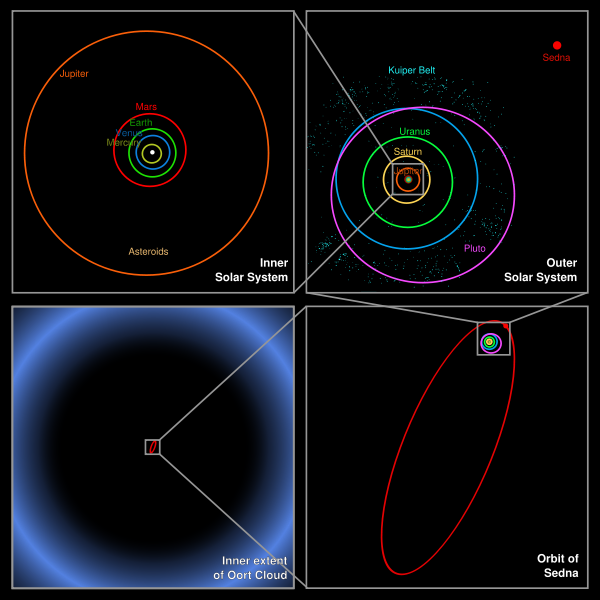 Inside  Outside
The Sun
The Sun, a small and relatively insignificant star, classified as a G2V

The Sun sits at one of the foci of the elliptical orbits of the objects moving around it.

332900 x the mass of Earth

108 x the diameter of Earth
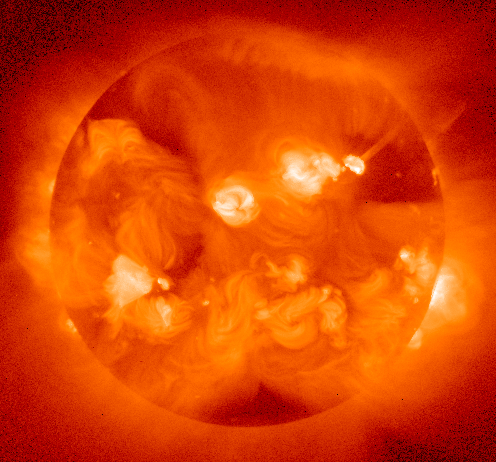 Nuclear Fusion in Stars
As we have seen in topic 7, the combination of two lighter elements to form a heavier element causes a liberation of energy (Nuclear Fusion)

In stars, we see the conversion of hydrogen into helium. Later in the development of the star, helium and other atoms are fused into heavier elements.

Fusion requires extremely high temperatures on the order of 107K
Balance is Key
The fusion will produce radiation, gamma photons and neutrinos, that will in turn collide with surrounding protons and electrons, thus transferring energy.
This radiation pressure acts to stabilize the Sun against gravitational collapse, creating a kind of equilibrium.
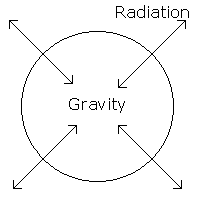 Asteroid Belt
Millions of small rocky objects between Mars and Jupiter

Jupiter’s gravity is thought to have interfered with these objects coalescing into a planet in this space.

The largest among the asteroids is a Dwarf Planet called Ceres
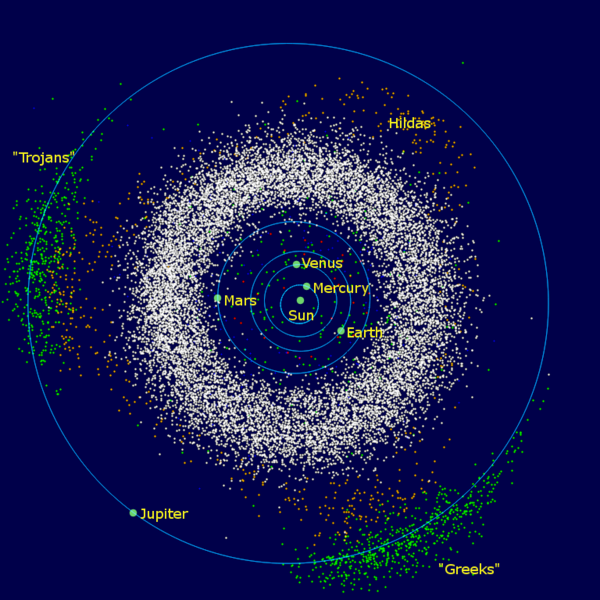 The Kuiper Belt
A ring of debris beyond Neptune that is similar to the asteroid belt except that most objects are primarily ice.
Please note that the ice in these distant bodies is not, in most cases, solid water but rather solidified forms of things like Methane

The Kuiper Belt is part of the so-called Trans-Neptunian region (though the name is misleading)
Pluto and Friends
As you may be aware, Pluto is no longer considered to be a “planet” but rather a Dwarf Planet
It is said to have three moons though the largest of these, Charon, actually forms more of a binary system with Pluto
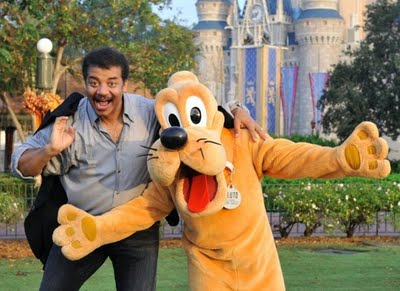 So what is a Planet?
The term is actually rather antiquated given that it derives from a Greek word describing those objects that wander in the sky relative to the “stationary” stars.
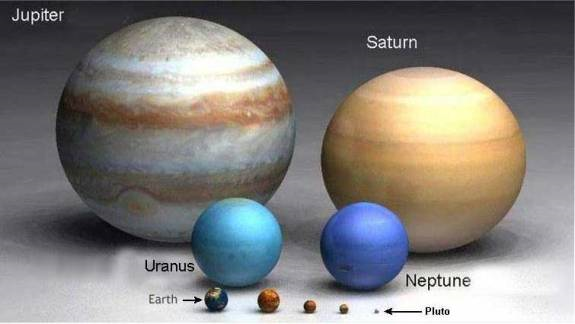 Planets and Dwarves
The IAU have declared that a planet must:
Orbit the Sun, not some other object
Have sufficient mass to form itself into a spherical shape
Have a small enough mass to not cause thermonuclear fusion
Clean out the region in which it orbits

A Dwarf Planet meets the first three criteria but not the fourth
This meant that while Pluto was changed “down” to a dwarf planet other objects were moved “up”
Comets
Comets are small Solar System bodies, typically only a few kilometers across, composed largely of volatile ices. They have highly eccentric orbits, generally a perihelion within the orbits of the inner planets and an aphelion far beyond Pluto. When a comet enters the inner Solar System, its proximity to the Sun causes its icy surface to sublimate and ionize, creating a coma: a long tail of gas and dust often visible to the naked eye.
Comet orbit periods can vary from decades to millenia
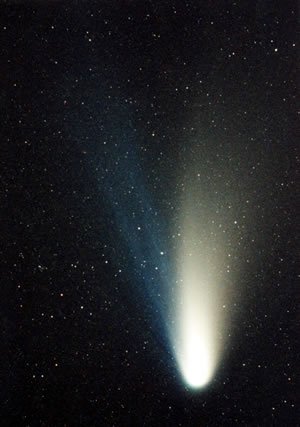 Planetary Information
Moons
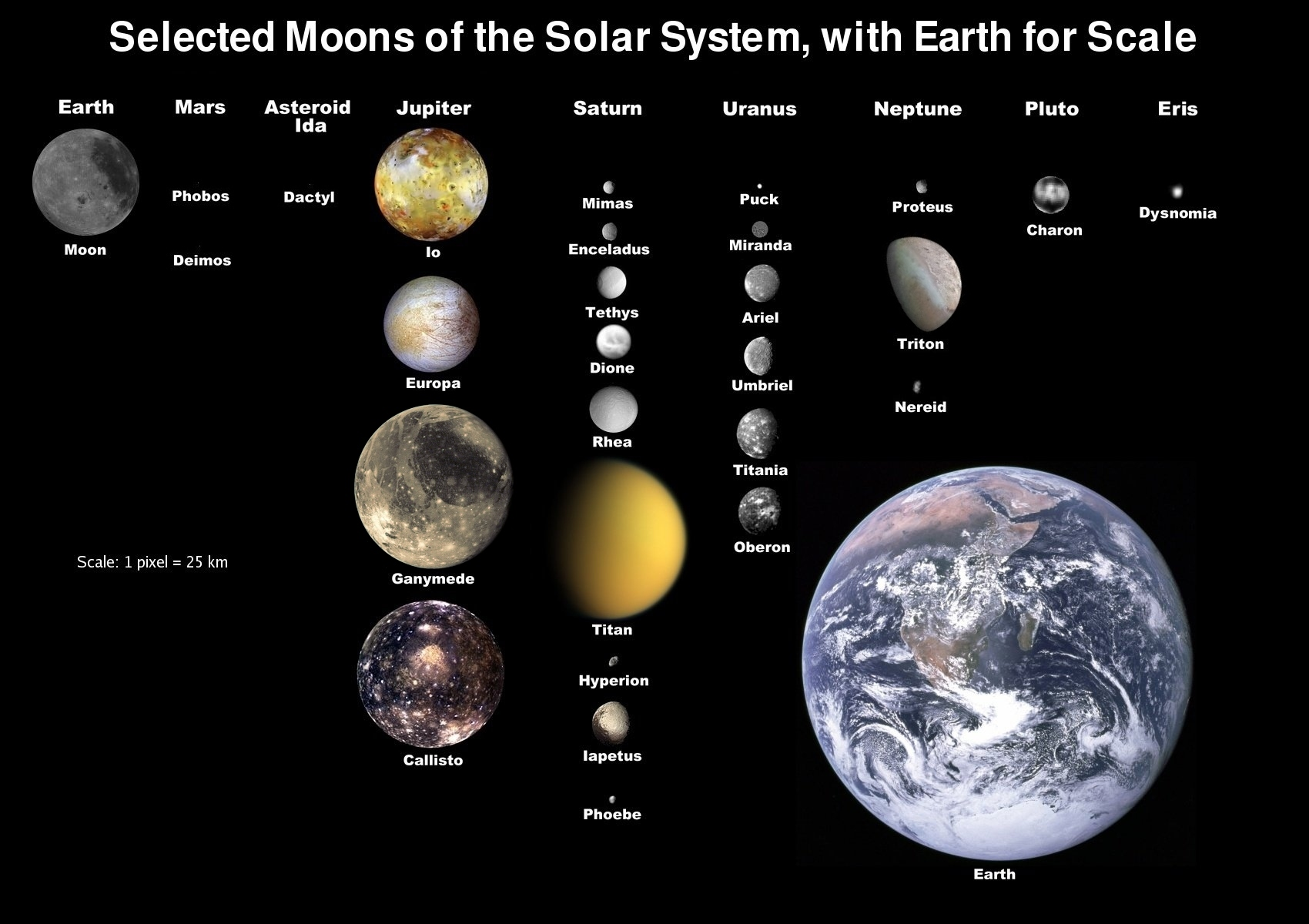 Beyond Our Solar System
Stellar Cluster (aka globular cluster)
A group of stars that are physically close to each other in space
These are created by the collapse of the same gas cloud
The stars are held close by gravitational attraction
Can contain thousands or possibly millions of stars
Other Stuff in the Universe
Galaxies – vast collections of billions of stars
The core of most galaxies is thought to be a supermassive black hole
A cluster of galaxies can contain thousands of galaxies, though ours contains very few


Nebulae – large amounts of gas and dust that are thought to be the birthplaces and/or remnants of stars
Did you know…
The only object that naturally orbits the Earth is our single moon… despite the way things look in the sky?

Indeed, the Sun appears to orbit us because the Earth rotates

This is also why the stars in the night sky seem to move
Time Lapse!
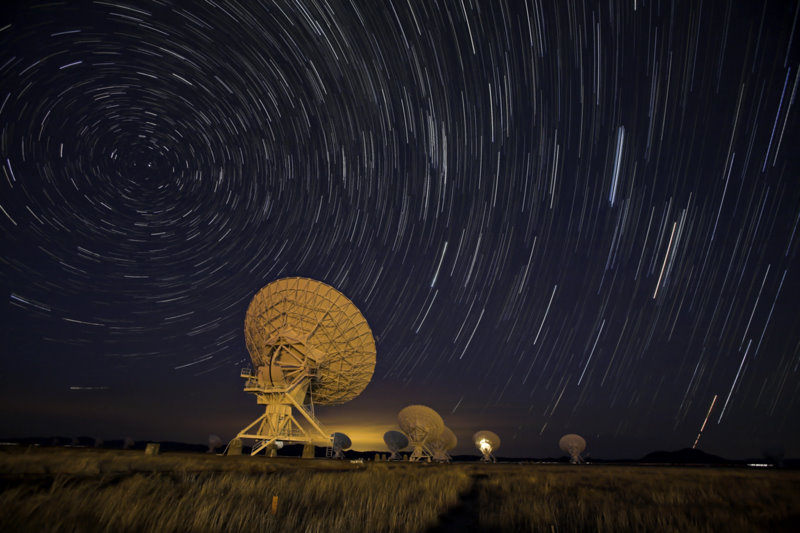 Stuff We See
The length of the “day” changes based on our axial tilt and position relative to the Sun

Certain “planets” seem to move relative to the fixed stars behind them.  Some even experience “retrograde motion” because they orbit the sun as we do but at a different rate.

The moon, Venus, and Mercury all experience phases because of their position relative to the Sun and to Earth
The Light Year (ly)
A measure of distance, not of time

Defined as the distance that light travels in one year (~3.2 x 107 seconds) at a speed of ~3.0 x 108 m/s

This translates to about 9.46 x 1015m

This is the unit that is most often used when dealing with interstellar distances
Wow, that’s far…
Light takes only 328 minutes (.0006 ly) to reach the Kuiper Belt area from the Sun

Light takes 4.2 ly to reach the closest star to our Sun

Generally, the separation between stars in our galaxy is on the order of 1017m

The separation between galaxies in a cluster is on the order of 1023m

The separation between clusters is on the order of 1024m

Despite only changing the exponent by a small number it is important to note that this translates to a huge increase in distance!
It’s the ship that made the Kessel Run in less than 12 parsecs
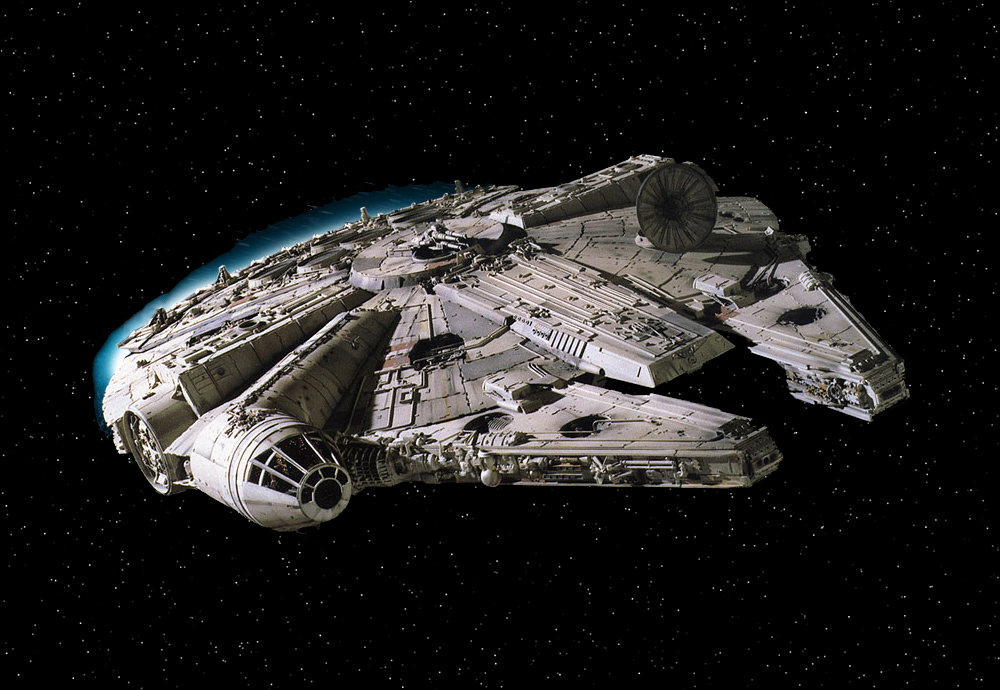 What is a Parsec? (pc)
A unit of distance that we use for determining the distance of stars
It is calculated using the diagram here
It is defined as the length of the adjacent side of an imaginary right triangle in space. 
The two dimensions that specify this triangle are the parallax angle (defined as 1 arcsecond) and the opposite side (which is defined as 1 astronomical unit (AU), the distance from the Earth to the Sun). 
Given these two measurements, along with the rules of trigonometry, the length of the adjacent side (the parsec) can be found.
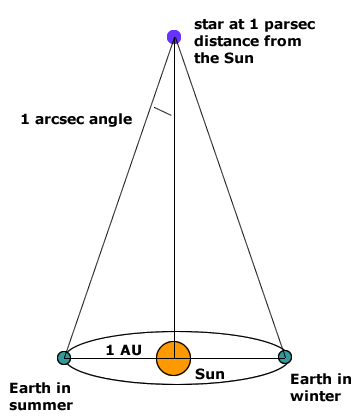 Parsec and Friends
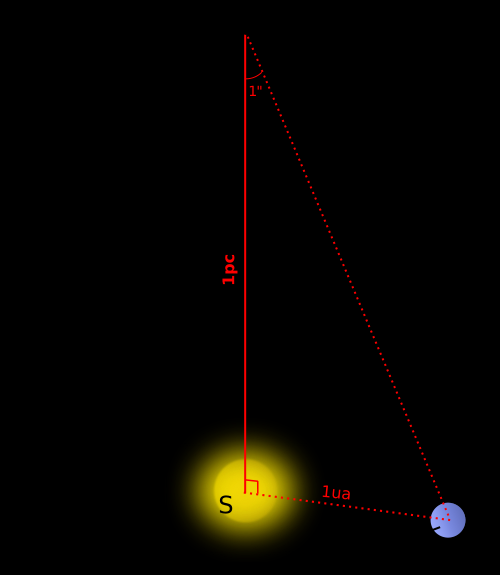 Stellar Parallax
The apparent shifting of a distant object against a stationary background when viewed from two different perspectives
Think about looking out of a window with a plant on the sill.  As you walk past the window the object will appear to move relative to the background outside.
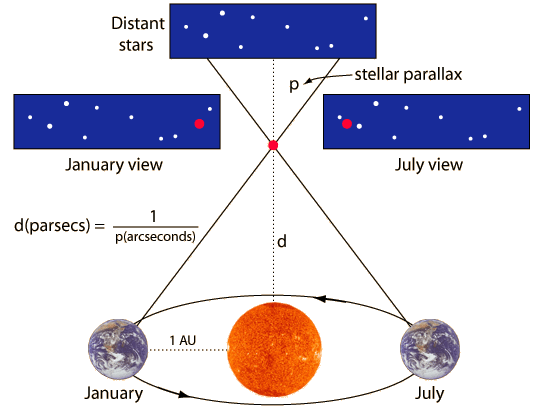 http://hyperphysics.phy-astr.gsu.edu/hbase/astro/imgast/stelpar.gif
Parallax
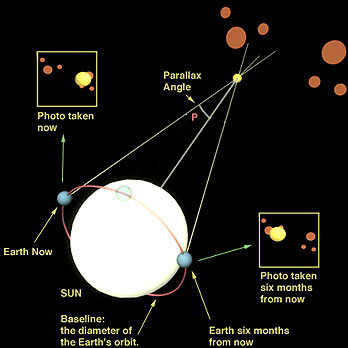 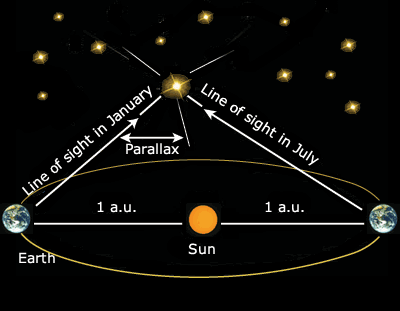 Limitations of the Parallax method
Stars that are too far away will not show enough parallax to calculate their distance

Viewing stars from a space-based position helps to eliminate some of the error and increase the range, but at some point the error in the system equals or exceeds the angle being measured

Beyond that, other methods can be used
Luminosity
The energy radiated by a star is emitted uniformly in all directions, just as we would see with a light bulb
The total energy emitted by the star per unit time (i.e. the power) is called the luminosity of the star, L
Our Sun has a luminosity of 3.90 x 1026W

We can measure brightness and determine distance to learn the luminosity of a star. (as you will see)
L is based on radius of a star and temperature of the star.
If r is equal, then higher temp = higher L
If temp is equal, then higher r = higher L
Apparent Brightness
By the time the energy released by a star arrives at Earth it will be spread out over a sphere of radius d.  The energy received per unit time per unit area at the Earth is called the apparent brightness, b
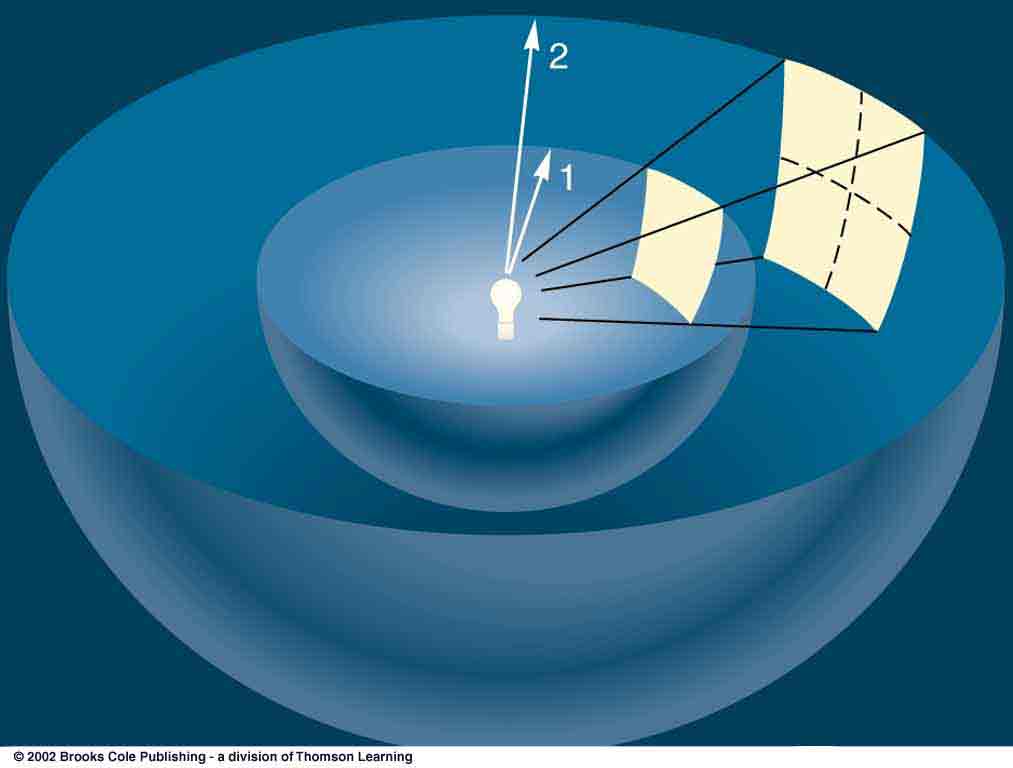 L = luminosity
d = distance to the star
Apparent Brightness Formula
Assuming two stars of equal L, the closer star has a greater brightness

We would have to know the L of a star and its brightness to determine distance, but since all stars are not equally bright or luminous, we cannot use the formula in that way.
The Stefan-Boltzmann Law
Determining Stellar Distances
Now that we have the luminosity and brightness we can use an earlier formula to determine the distance to these far off stars